Construct 2: Flapping Bird Improvements
Windows 8  Windows Phone 8  Web  Mobile  … and more!
By Shahed Chowdhuri
Sr. Technical Evangelist
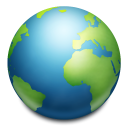 WakeUpAndCode.com
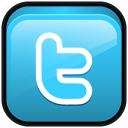 @shahedC
[Speaker Notes: Title Page: Intro to Indie Game DevelopmentWindows  Web  Xbox   Mobile

By Shahed Chowdhuri
Technical Evangelist

Blog: WakeUpAndCode.com
Twitter: @shahedC]
Prerequisites
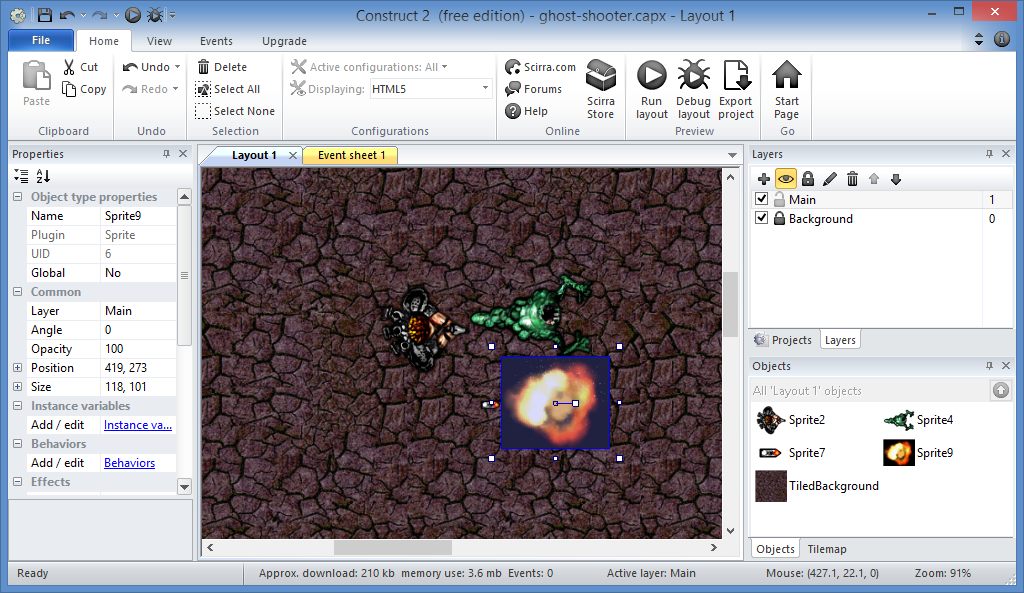 Ghost Shooter Tutorial
Flapping Bird Tutorial




Both available at:
Construct 2 – Step by Step
http://wakeupandcode.com/construct-2-step-by-step/
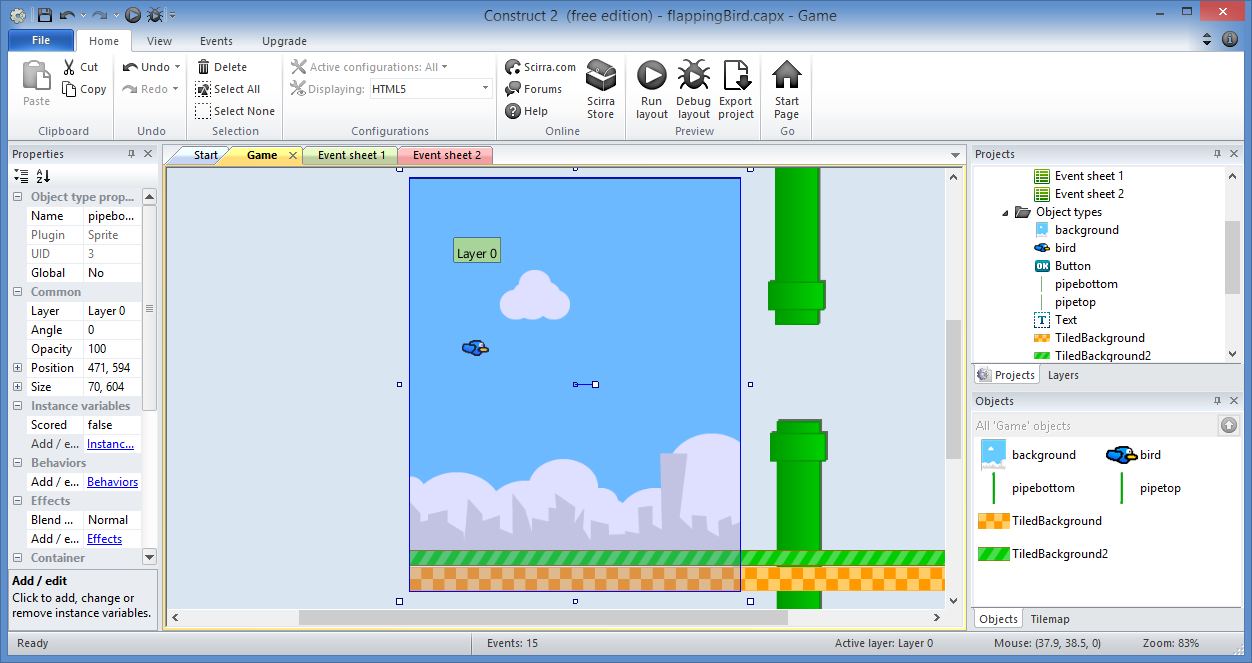 High Scores
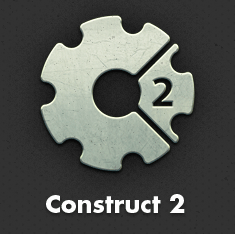 1. Insert New Object  WebStorage
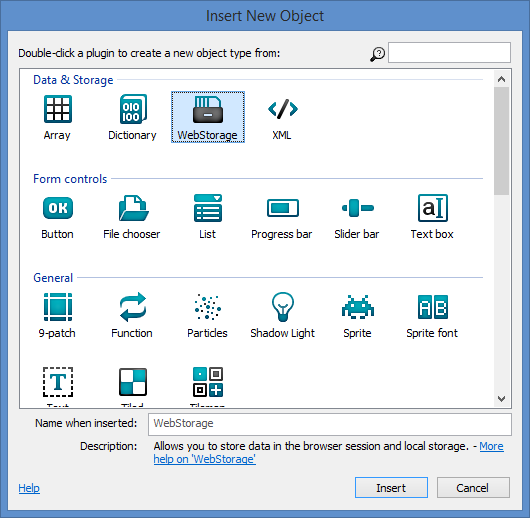 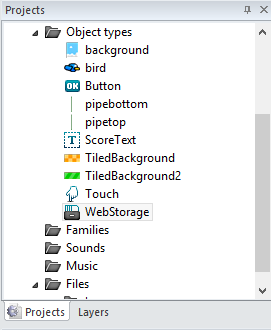 Click “Insert”
2. Insert New Object  Text on Start screen
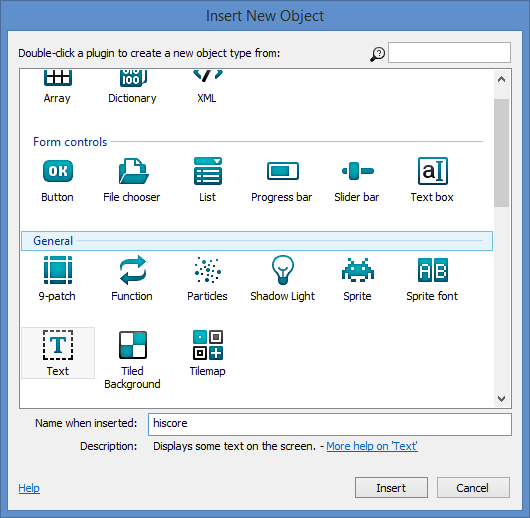 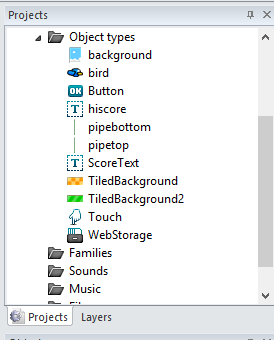 Select “Text”
Rename “hiscore”
Click “Insert”
3. Add New Event for Start screen
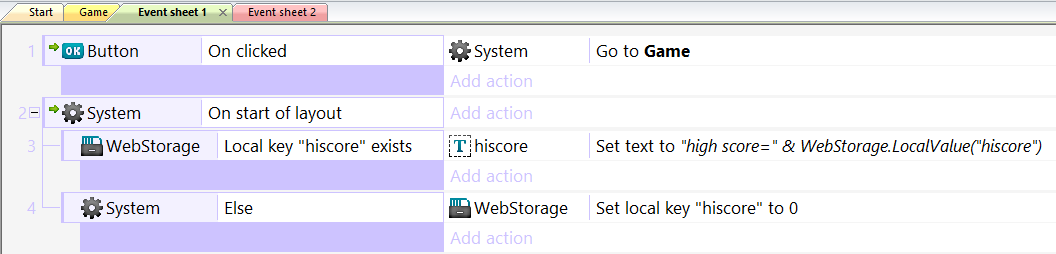 Add Event: System  On start of layout
Add Sub-event: Webstorage  Local key exists: “hiscore”
Add Action: hiscore  Set text to “high score= “ & WebStorage.LocalValue(“hiscore”)
Add Else:
Add Action: WebStorage  Set local value: 
Key = “hiscore”
Value = 0
Functions
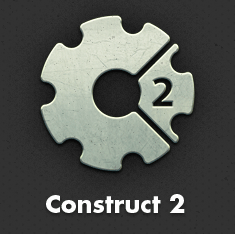 1. BUT FIRST… What is a Function?
Definition: series of instructions that can be called with a name instead of each individual instruction.

Example: 

Function CleanYourRoom()
Pick up clothes.
Pick up papers.  
Vacuum the floor.
Wipe off dust.
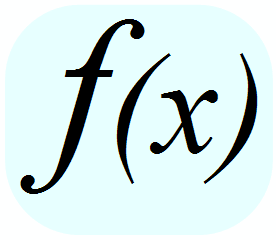 2. Insert New Object  Function
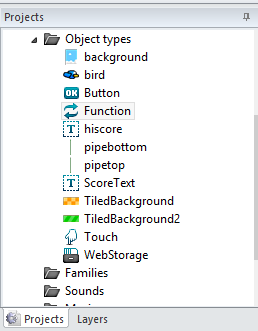 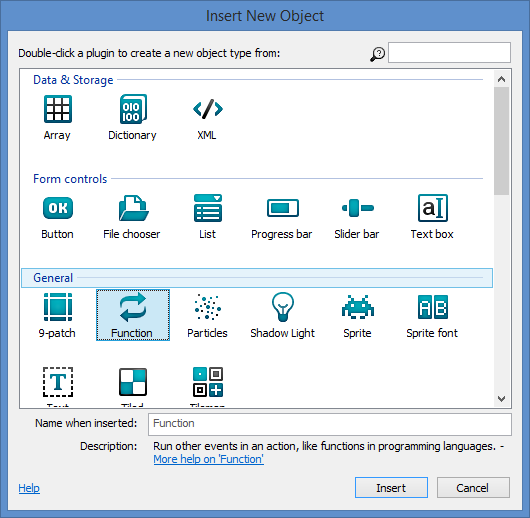 Click “Insert”
3. Add New Event for Game screen
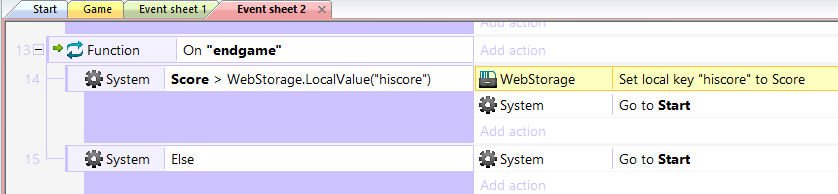 Add Event: Function  On function  “endgame”
Add Sub-event: System  Compare variable  Score > WebStorage.LocalValue(“hiscore”)
Add Action: WebStorage  Set local key “hiscore” to Score
Add Action: System  Go to layout: “Start”
Add Else:
Add Action: System  Go to layout: “Start”
4. Call Function “endgame” instead of Go to Start
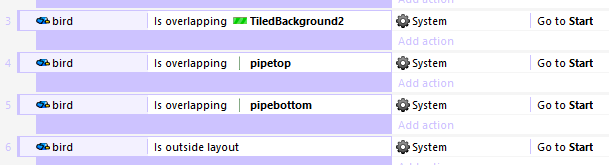 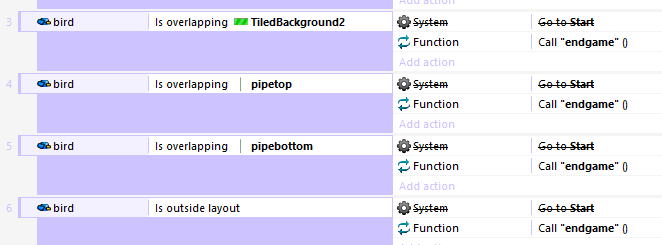 Add Action: Function  Call function “endgame”
Sounds
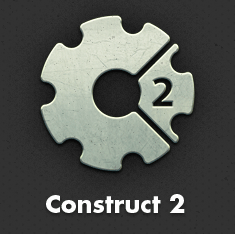 1. BUT FIRST… let’s make some sounds!
a
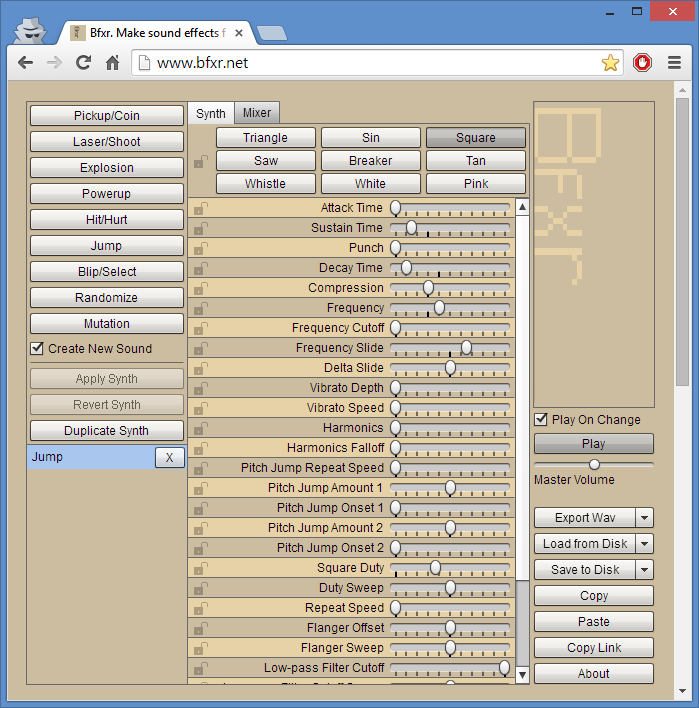 Go to www.bfxr.net 
Verify “Jump” is selected, or click to add it.
Click “Play” on the right to hear it.
Click Export Wav to download the file.
b
c
d
2. Insert New Object  Audio
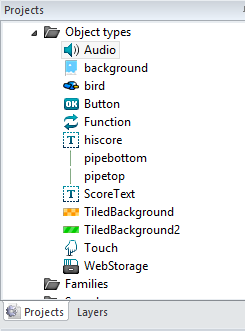 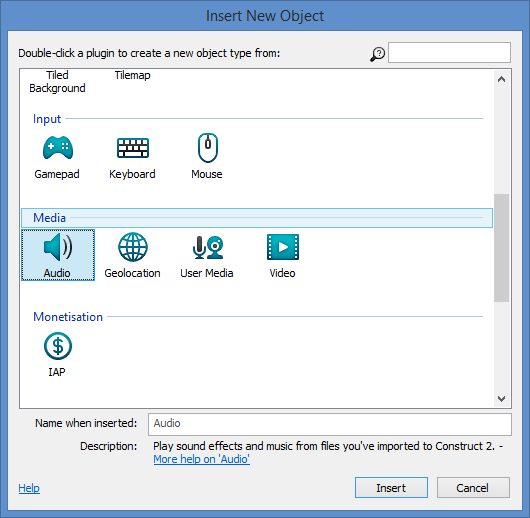 Click “Insert”
3. Import Sounds
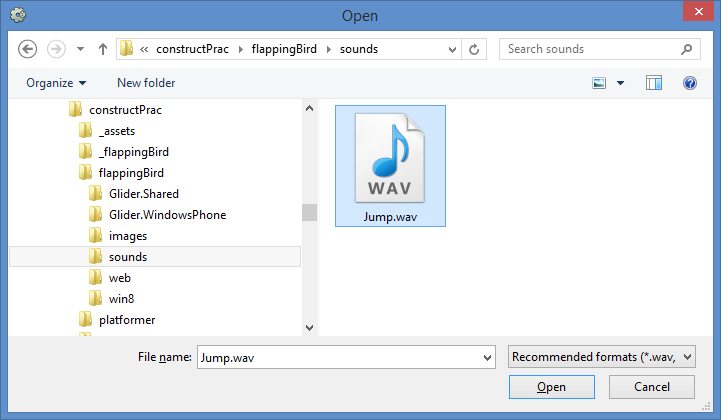 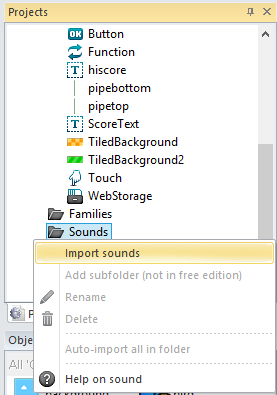 Right-click Sounds folder
Click “Import sounds”
Select “Jump” sound you just downloaded, to Import it
4. Play Sound on Touch Event
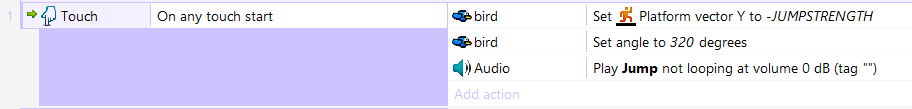 Add Action: Audio  Play “Jump”
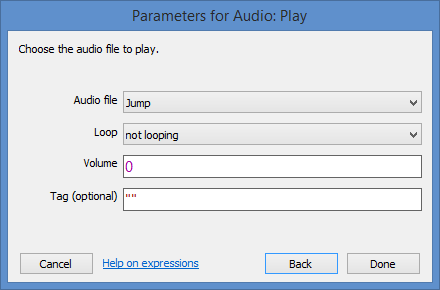 Play Your Game with Sounds and Hi-Scores!
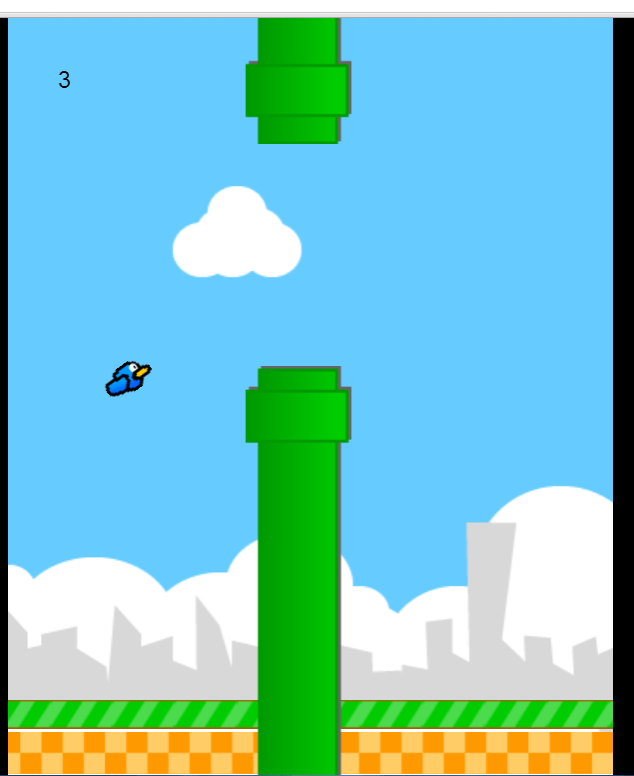 (END of Part 1)
Derived from ‘Make your own "Flappy Bird" game in 10 minutes’ originally published by Tom
Updated with enhancements from Flappy Bird template
Additional improvements for more functionality